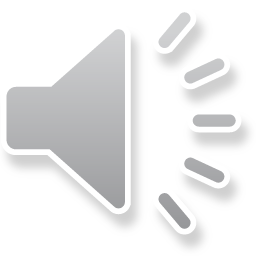 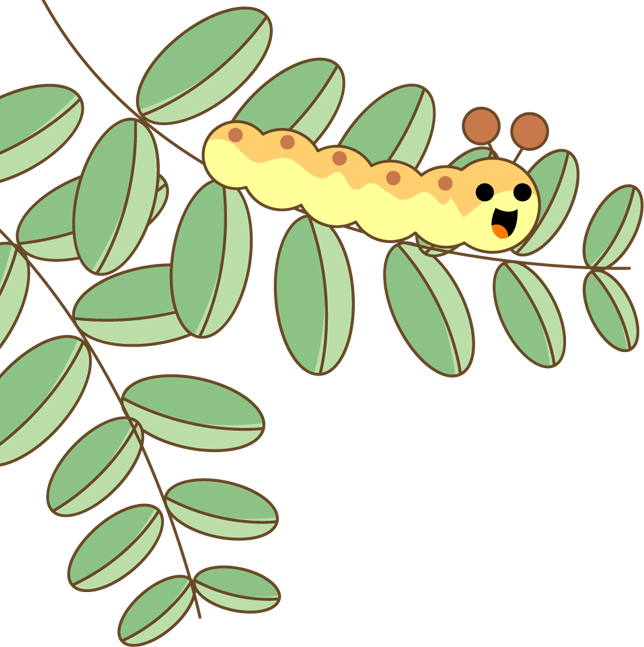 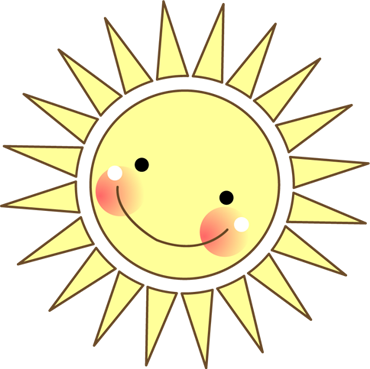 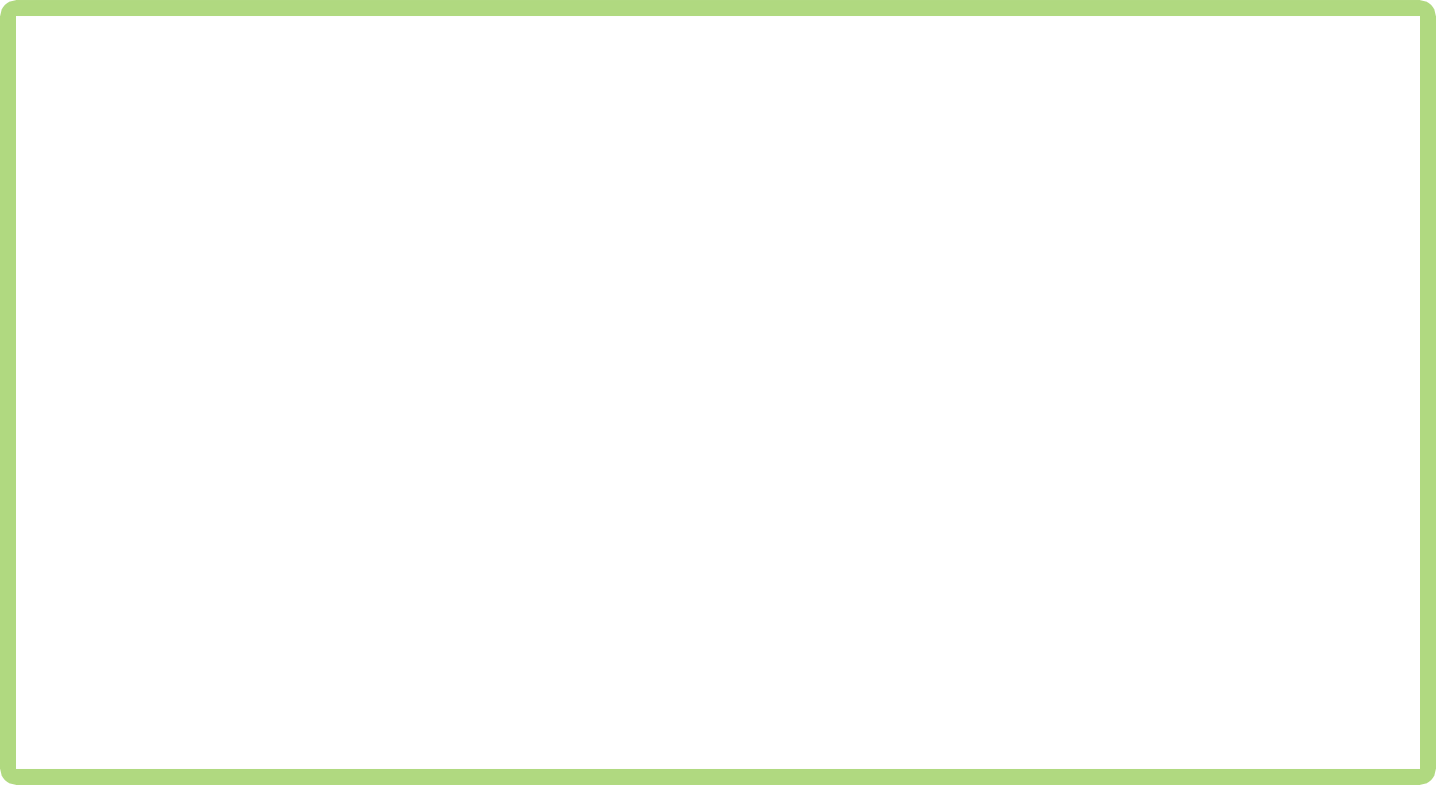 LUYỆN VIẾT ĐOẠN
Tuần 13
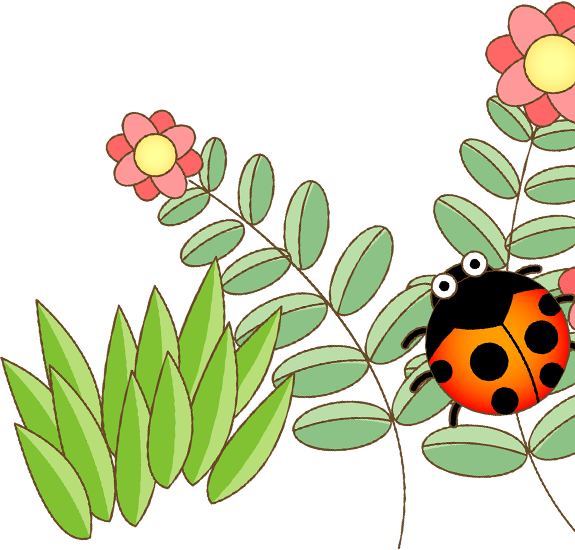 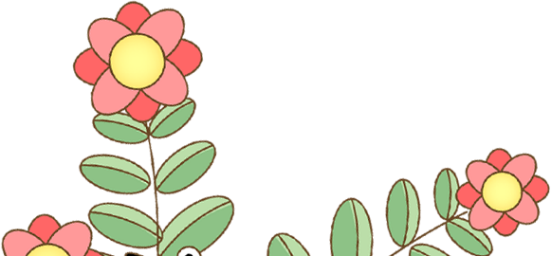 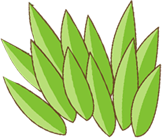 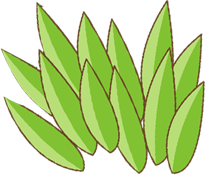 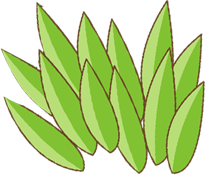 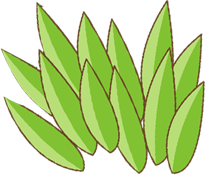 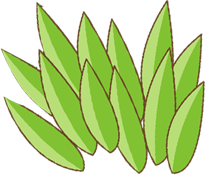 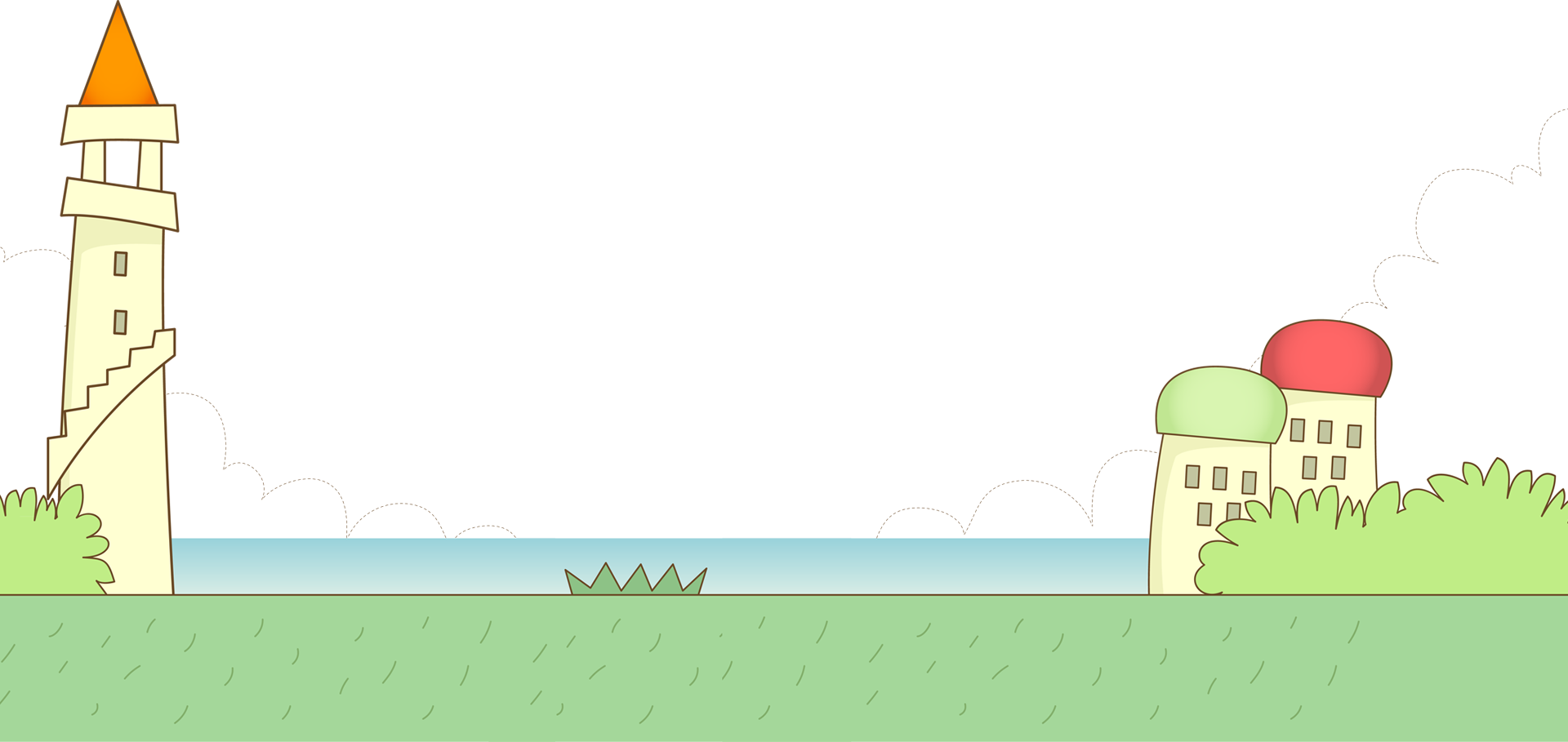 Kể tên những đồ chơi của em. Em thích đồ chơi nào nhất? Vì sao?
1
Đồ chơi truyền thống
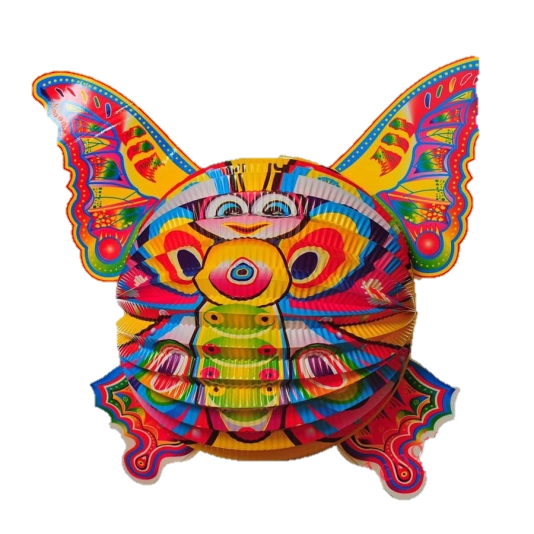 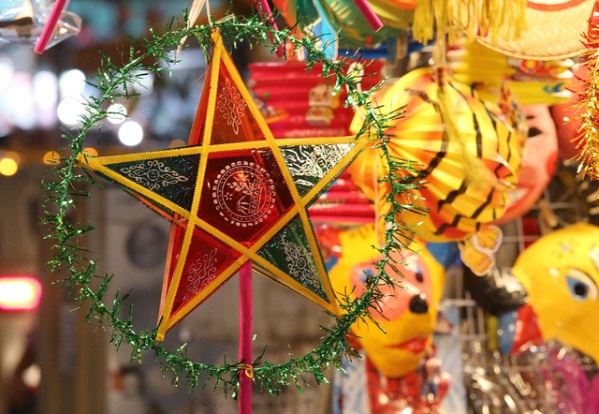 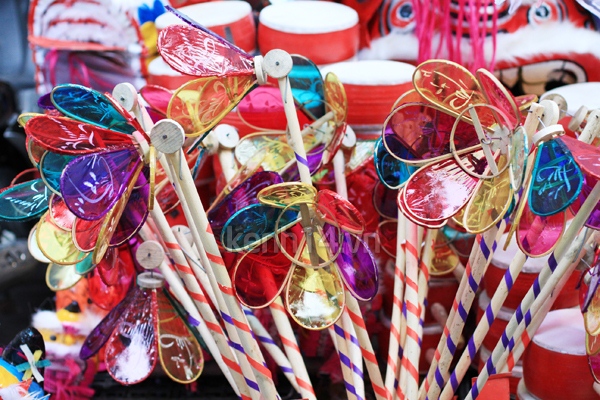 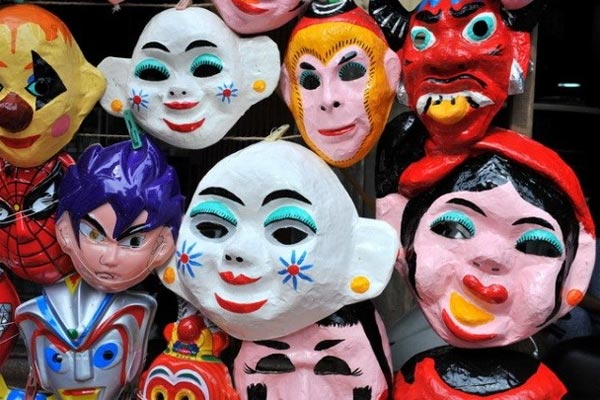 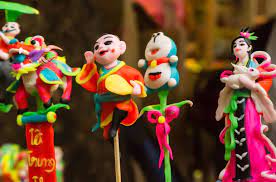 Kể tên những đồ chơi của em. Em thích đồ chơi nào nhất? Vì sao?
1
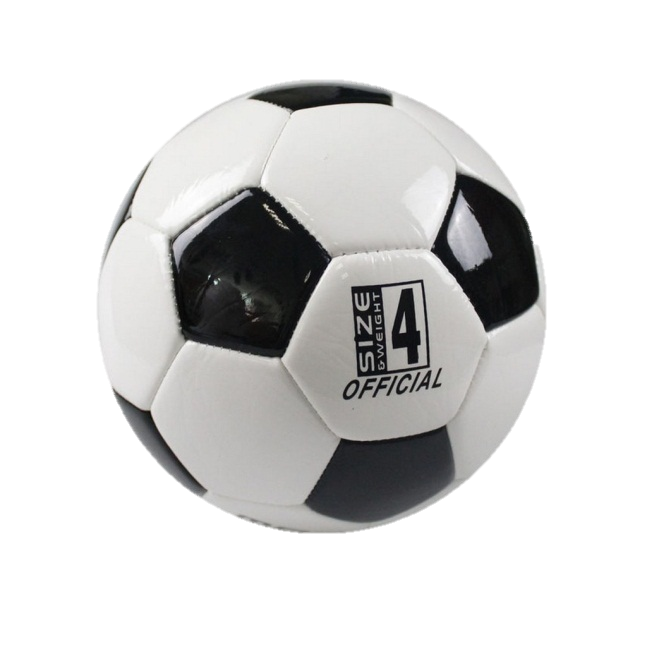 Đồ chơi 
hiện đại
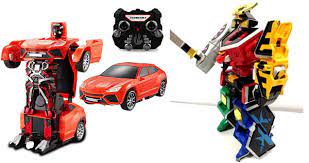 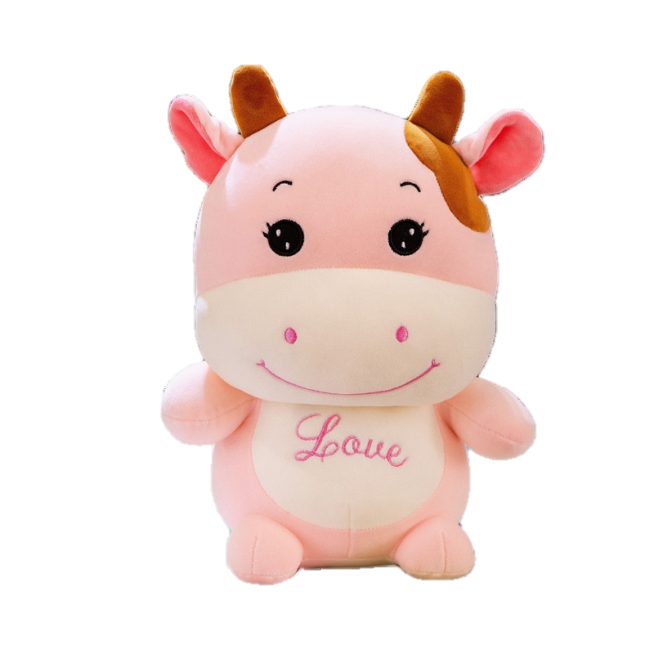 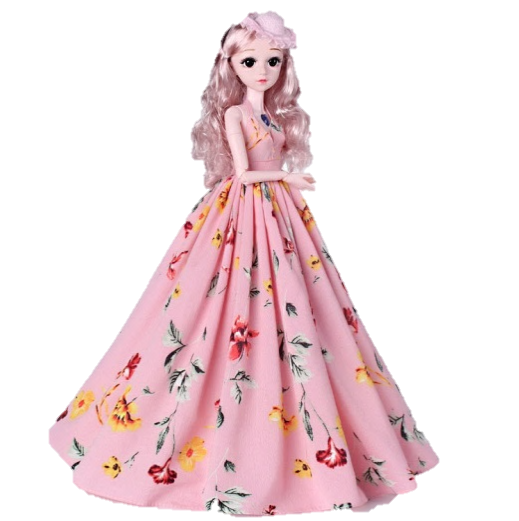 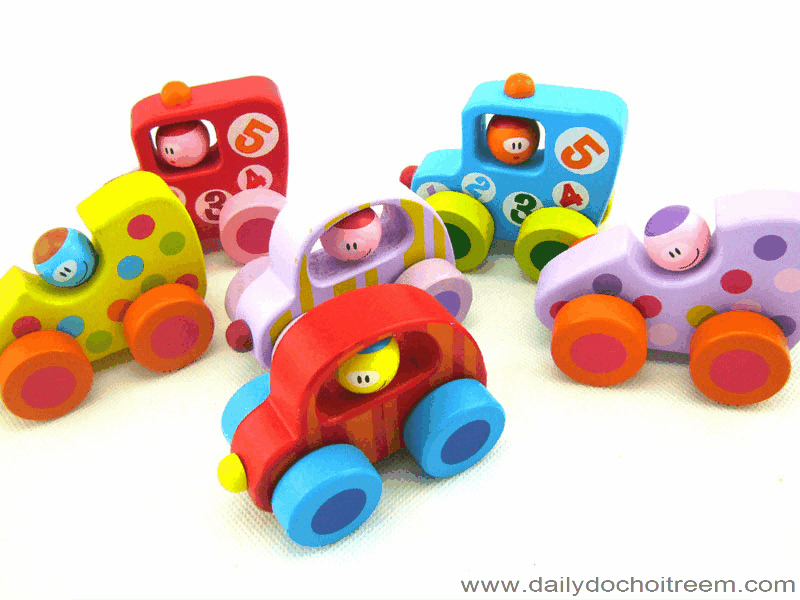 Trình bày thảo luận
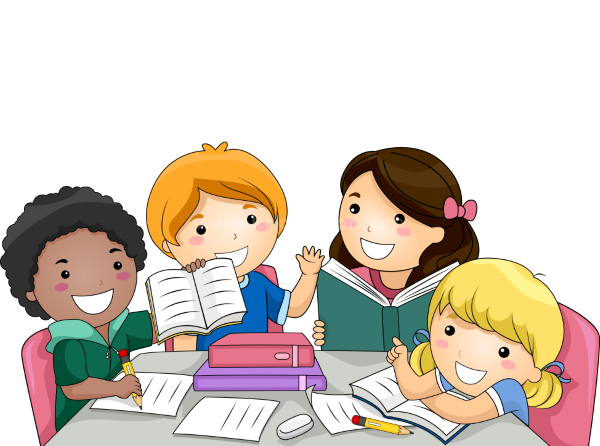 2
Viết 3 – 4 câu tả một đồ chơi của em.
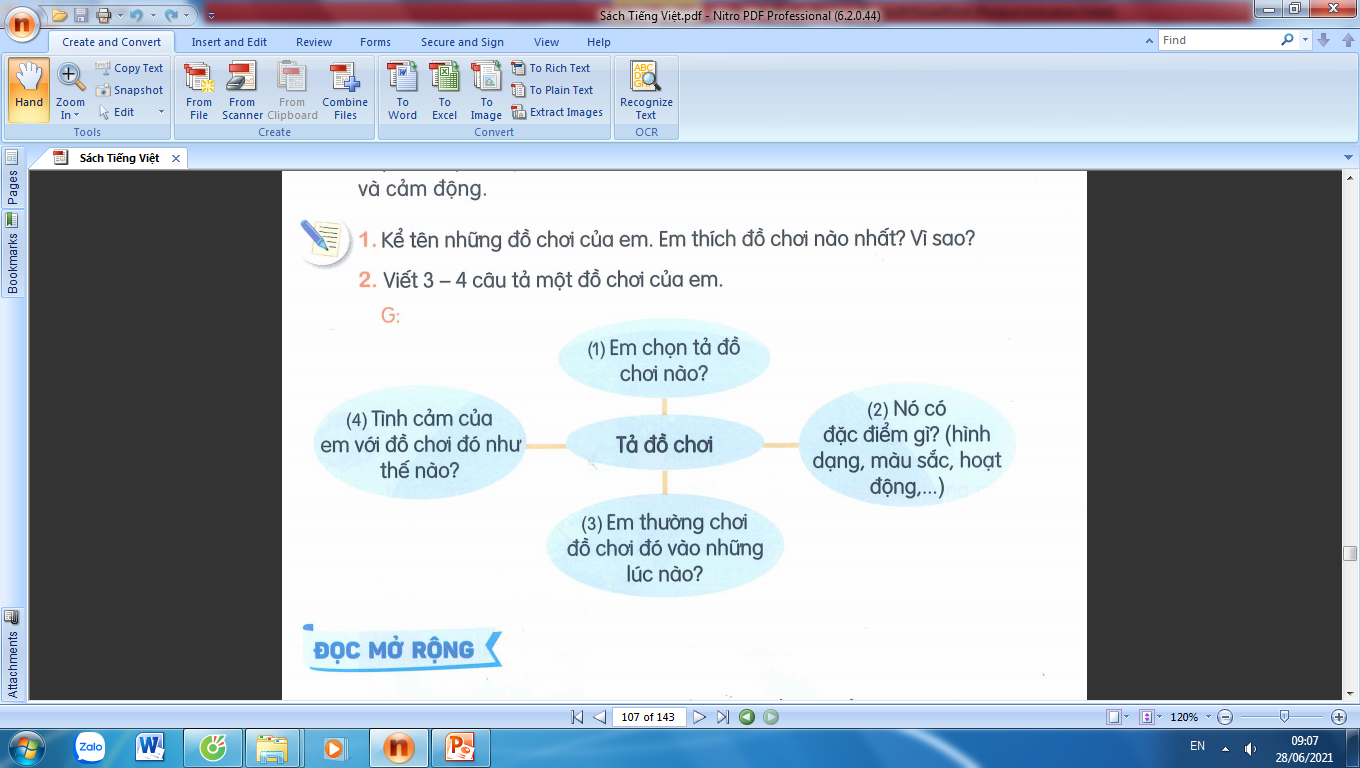 Bài văn tham khảo
Con gấu bông Misa là món quà mẹ tặng em nhân dịp em 6 tuổi. Chú gấu bông được làm từ lông mịn, có màu trắng tinh rất xinh xắn. Gấu bông to bằng người em, em có thể dùng ôm khi đi ngủ. Với em, gấu bông như một người bạn đồng hành và chơi đùa cùng với em. Em rất yêu quý món đồ chơi này và sẽ giữ gìn nó thật cẩn thận.
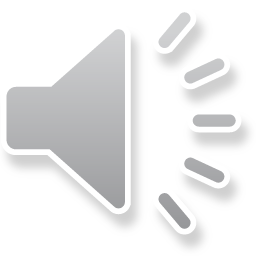 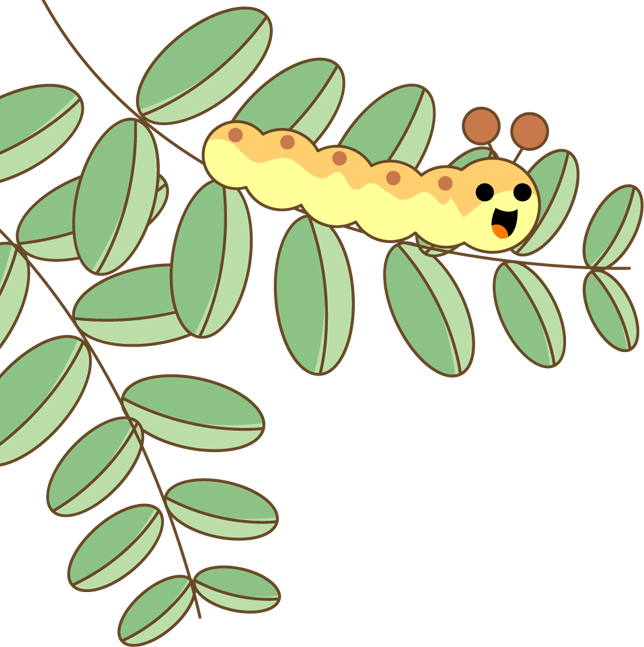 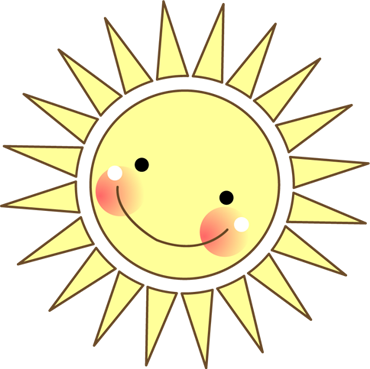 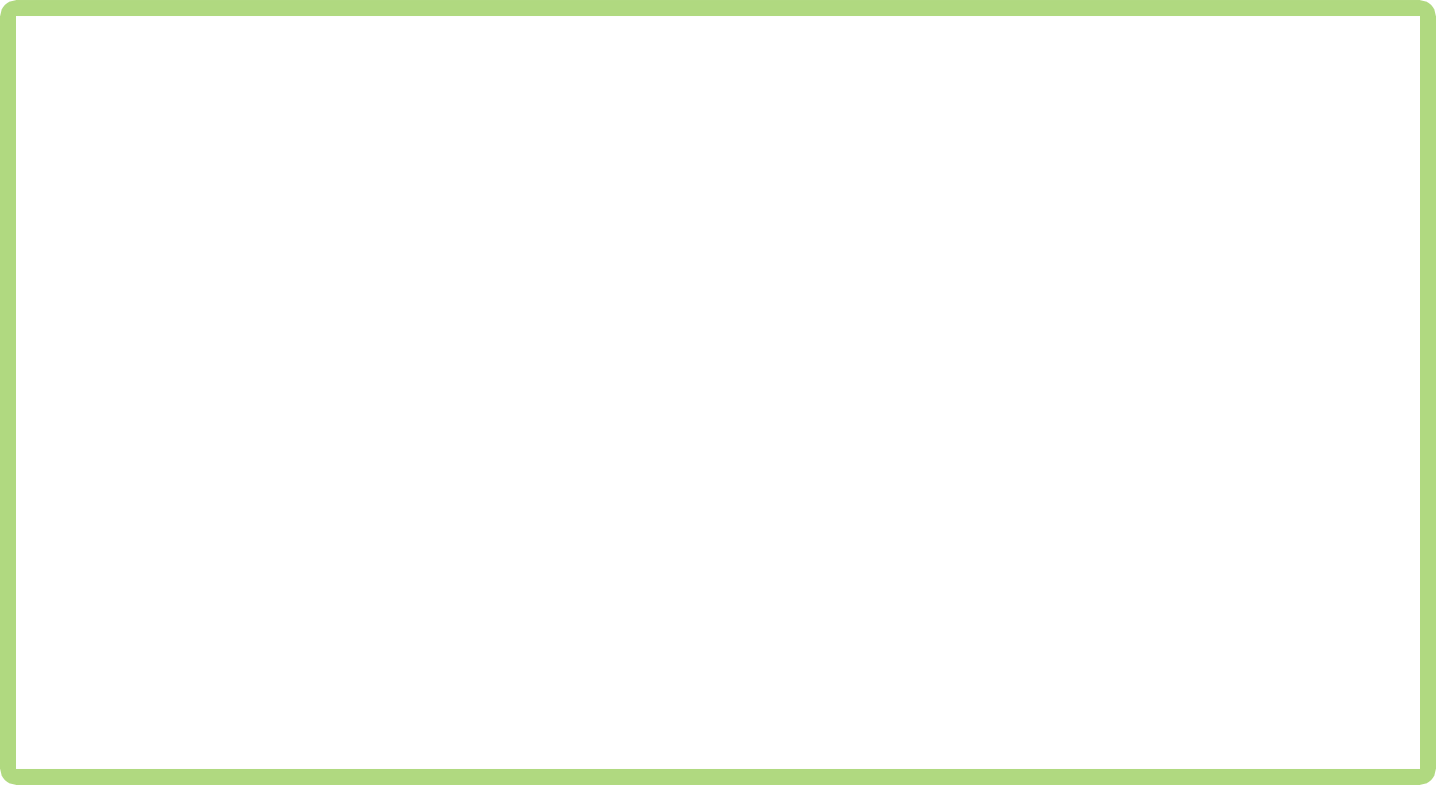 Tạm biệt và hẹn gặp lại 
các con vào những tiết học sau!
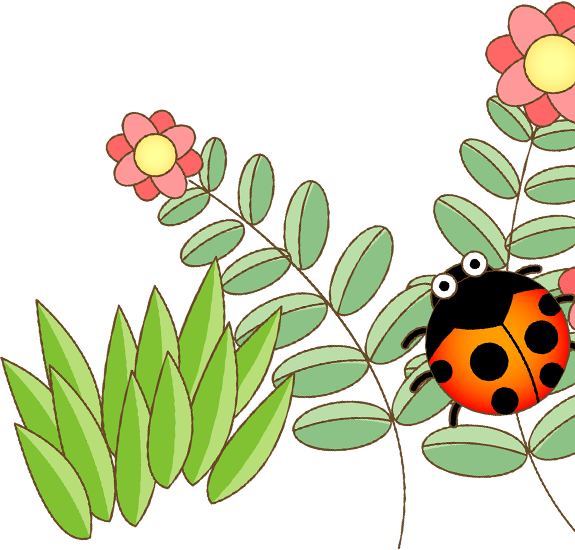 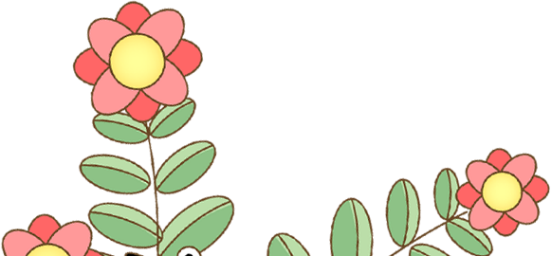 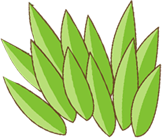 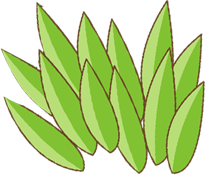 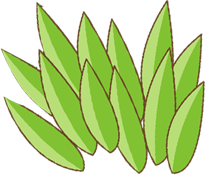 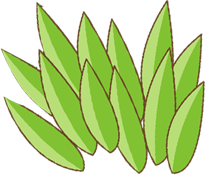 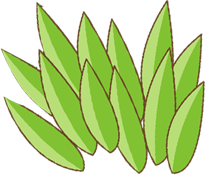 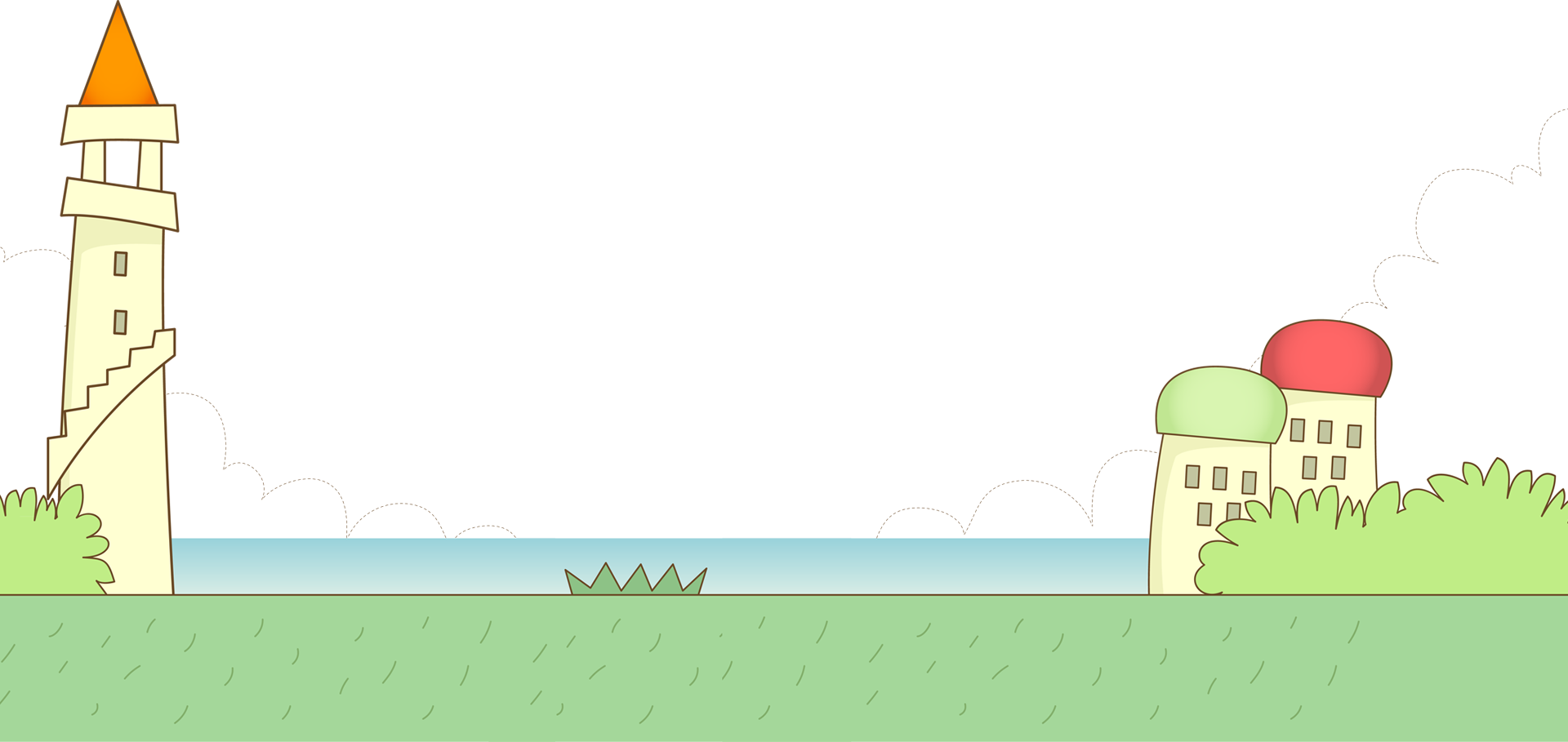